YALSEC
Présentation de l’entreprise
YALSEC est un cabinet de conseil et d'expertise en cybersécurité.
Nous couvrons les domaines de l’audit, du conseil, de la formation et de l’intégration des solutions de sécurité.
2023
8+
1
3
Date de création
Projets
Clients
Employés
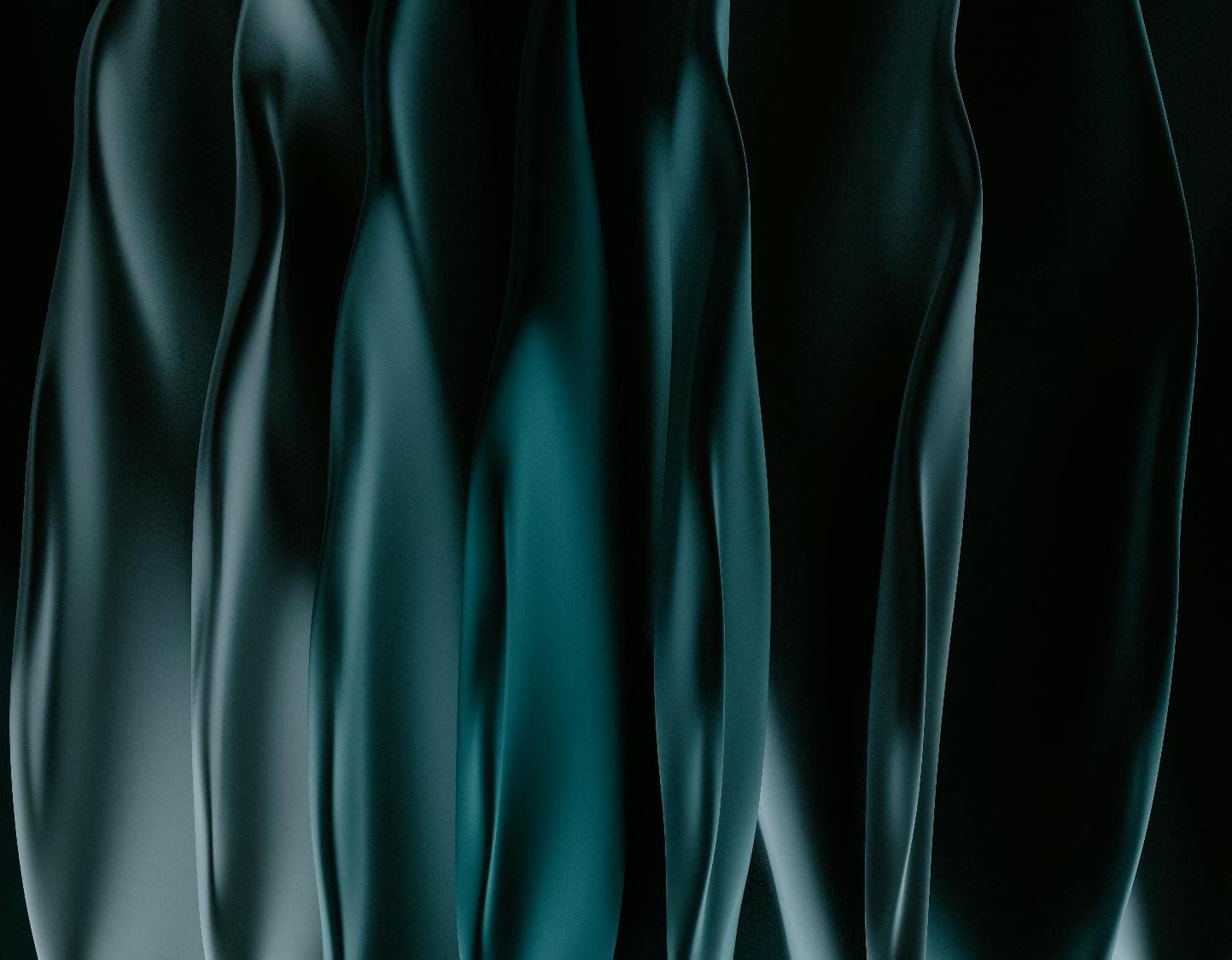 1
Proposer des offres de services destinées à élever le niveau de cybersécurité des entreprises
Notre mission
2
Sécuriser les données des entreprises et réduire le risque de fuite ou d’exposition
3
Réduire significativement le risque humain pour contrer efficacement les cyberattaques
Conseil
Audit
Définir et mettre en œuvre votre politique de sécurité et les processus associés

Mettre à votre disposition des compétences très pointues en matière de cybersécurité pour mener à bien tous vos projets

Mettre en œuvre un processus d’amélioration continu de votre cybersécurité
Évaluer les niveaux de sécurité et chercher les axes d’amélioration possible

Déterminer les écarts par rapport à une norme ou un référentiel de sécurité

Trouver et déceler les failles de sécurité existantes
Nos services
Mettre en place des solutions de sécurité

Bénéficier d’expertise optimisant leur utilisation et leur exploitation
Développer les compétences de vos équipes

Sensibiliser vos collaborateurs aux risques cyber
Intégration
Formation
Audit
Scan de vulnérabilités
Tests d’intrusion
Audit de sécurité
Tests d’intrusion interne

Tests d’intrusion externe

Tests d’intrusion mobile
Audit d’architecture

Audit de conformité

Audit de code

Audit de configuration
Souscription des licences

Configuration et planification des scans

Analyse des résultats

Fourniture d’un livrable adapté à vos besoins
Conseil
ANALYSE DE RISQUES

Analyse des risques suivant les axes définis par les normes et standards en vigueur (normes ISO 2700x) avec des méthodes réputées (EBIOS, MEHARI, OCTAVE). L’objectif est la mise en oeuvre d’un niveau de sécurité de l’information satisfaisant, basé sur une approche de gestion des risques.
AUDIT ORGANISATIONNEL

Notre équipe étudie en profondeur vos processus stratégiques et organisationnels et vous propose des axes d’amélioration ou la mise en place d’une politique de sécurité du Système d’Information. L’audit intègre la dimension de gestion des rôles dans l’entreprise.
ASSISTANCE RSSI

YALSEC CONSULTING vous accompagne sur une ou plusieurs interventions spécifiques, réalisées sur-mesure pour répondre à vos attentes et contraintes. A la suite d’un état des lieux, nos consultants vous conseillent et participent à la mise en place de solutions de cybersécurité adéquates.
RÉFÉRENTIELS DOCUMENTAIRES

Nous intervenons pour la définition et l’élaboration de documents de références spécifiques pour la prise en compte de la sécurité informatique au sein de votre organisation. Ces documents intègrent de nombreuses composantes aussi bien organisationnelles que techniques.
Intégration
Nos experts interviennent pour vous accompagner dans la définition et la mise en œuvre de solutions techniques visant à maximiser le niveau de sécurité de votre Système d’Information.

YALSEC propose des solutions logicielles pour sécuriser vos applications et vos données, vous permettre de gagner en visibilité, en précision et d’assurer la protection optimale de vos données sensibles au quotidien.

Nos équipes de consultants sont reconnues pour leur expertise technique dans l’intégration de solutions de sécurité au cœur des Systèmes d’Information et vous apportent le support dont vous avez besoin durant toutes les phases de votre projet. Elles assurent également l’assistance technique et la formation de vos équipes internes sur les solutions déployées.
Formation & Sensibilisation
YALSEC VOUS PROPOSE DE SENSIBILISER VOS COLLABORATEURS AUX DIFFÉRENTS SUJETS DE LA SÉCURITÉ INFORMATIQUE ET / OU DE LES FORMER AUX MEILLEURES PRATIQUES.
Protection des données personnelles
Formation organisationnel
Sécurité informatique
ISO 27001 LA
ISO 27001 LI
ISO 27005 RM
Appréhender les enjeux et les risques relatifs à la cybersécurité dans votre entreprise
Vulgariser et expliquer les attaques informatiques
Identifier les menaces et savoir réagir
Adopter les bonnes pratiques pour se protéger des menaces
Règlement général sur la protection des données (RGPD)
Sensibilisation à la protection de la vie privée
Renseignements personnels
Information protégée sur la santé(PHI)
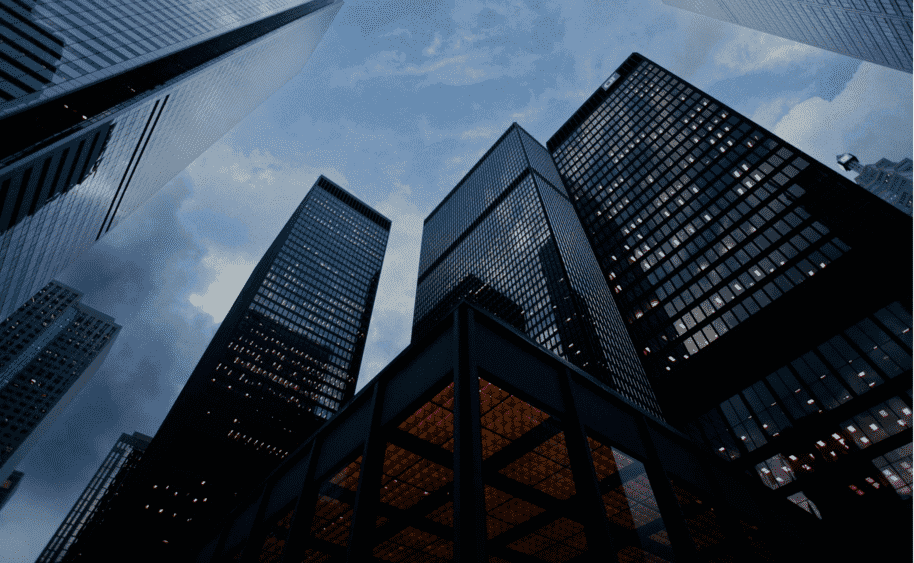 Nos partenaires
Plusieurs solutions ont été identifiées par Yalsec comme pouvant faire l’objet d’un partenariat pour faire appel à l’expertise de ces dernières.
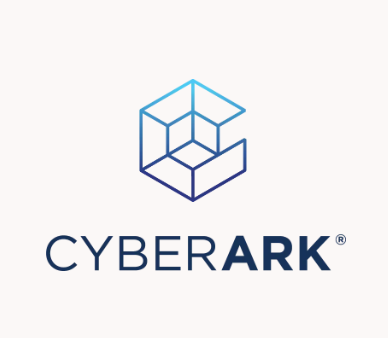 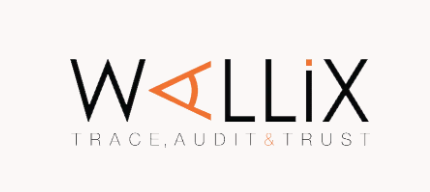